Testing Results From PPU05
J. Mammosser -on behalf of the SCL Group
M. Doleans. H. Howell, R. Geng, B. Degraff, C. McMahan, Dave. Vandygriff, Dan Vandygriff, R. Afanador, D. Kraft, S. Gold, D. Barnhart, C. Pinion, Dan Vandygriff, Dave Vandygriff, R. Maekawa
Cold Measurements at 2.1K
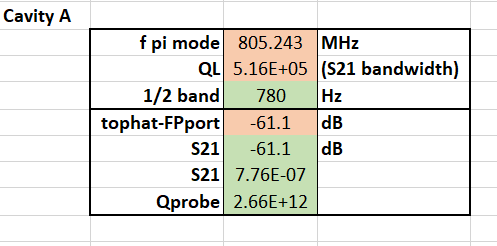 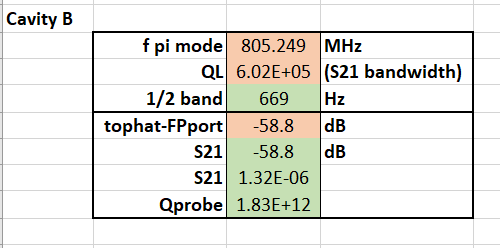 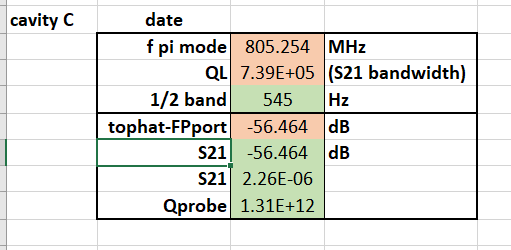 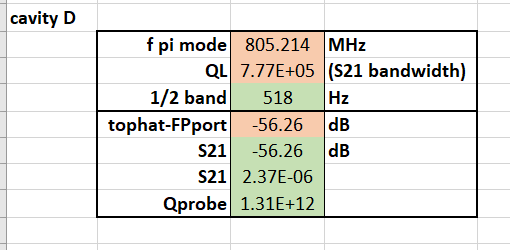 Measured at 4.5K
Cavity A – PPU21
No Field emission to admin limit 18MV/m
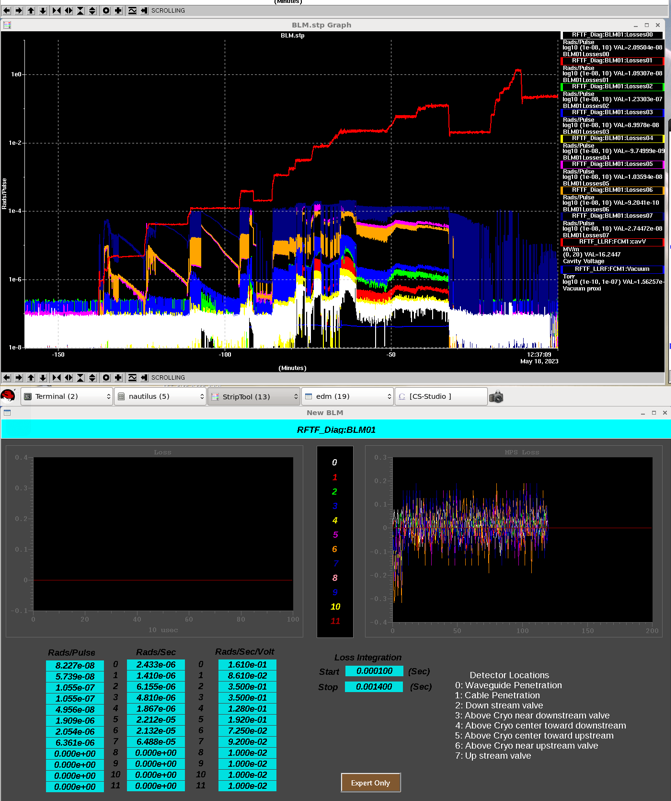 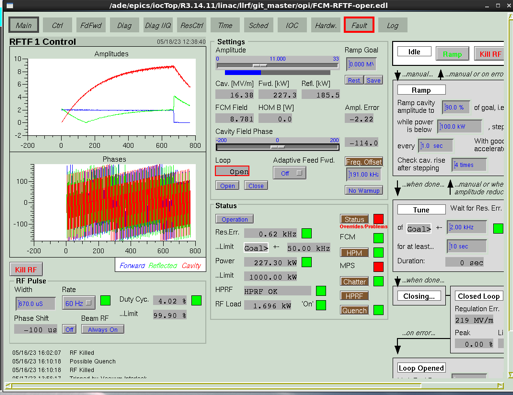 Cavity B – PPU20
No field emission to admin limit 18MV/m
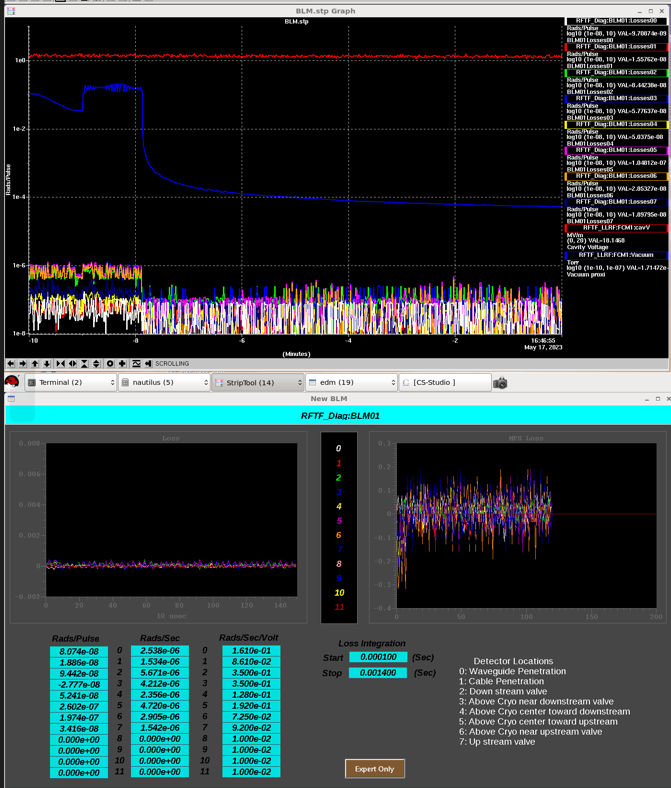 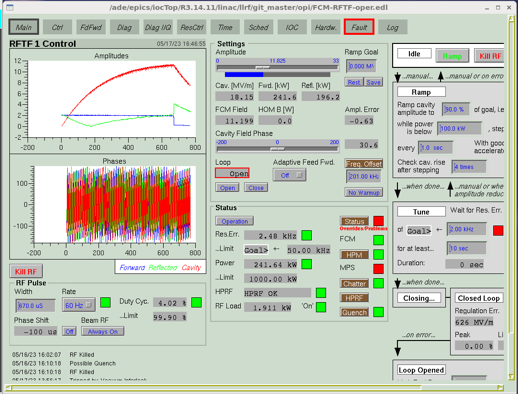 Cavity C – PPU22
No field emission to admin limit 18MV/m
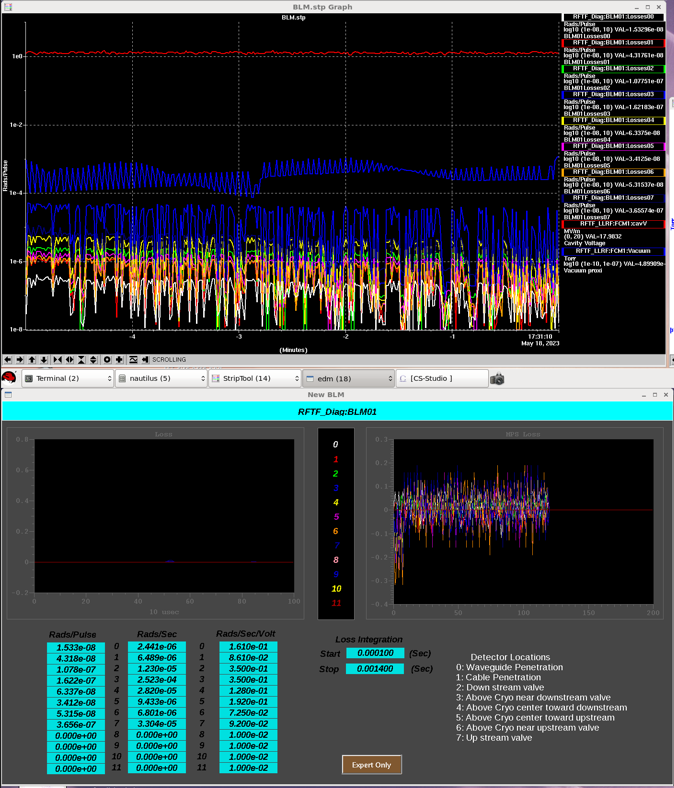 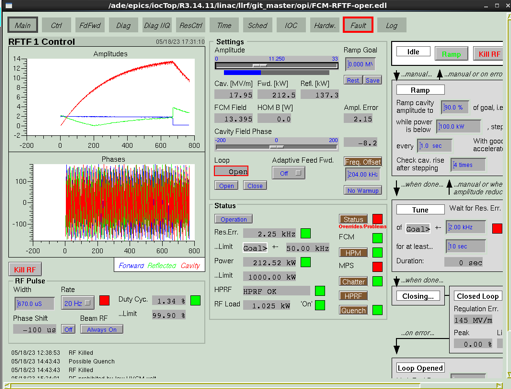 Cavity D – PPU25
No Field emission to admin limit 18MV/m
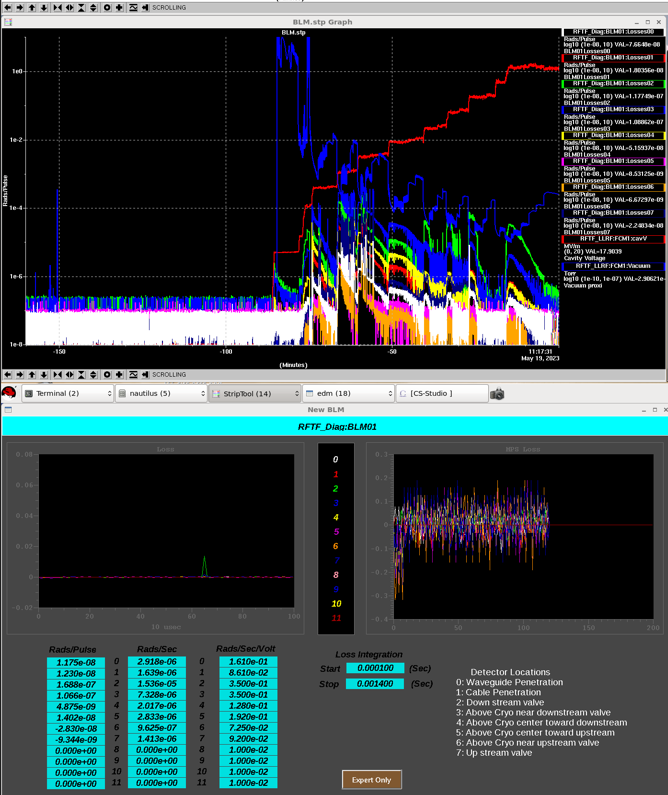 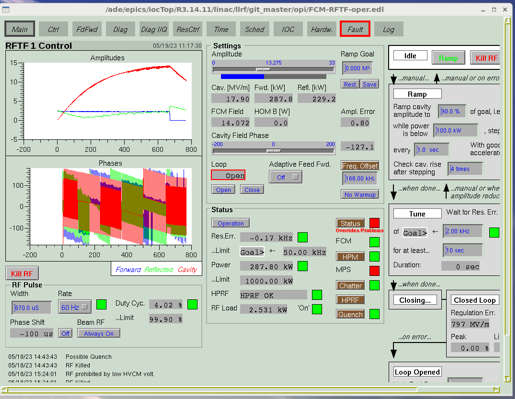 Cryomodule Instrumentation
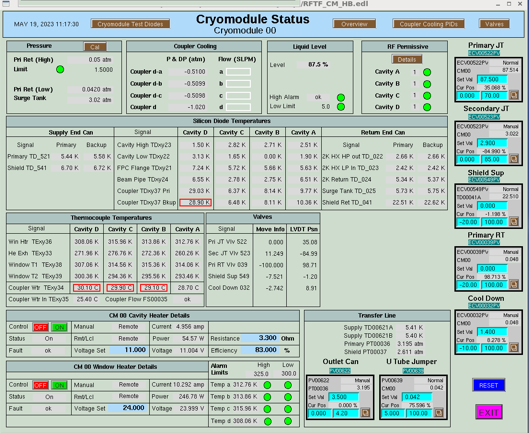 All Instrumentation was working
RF Screens Cav-A
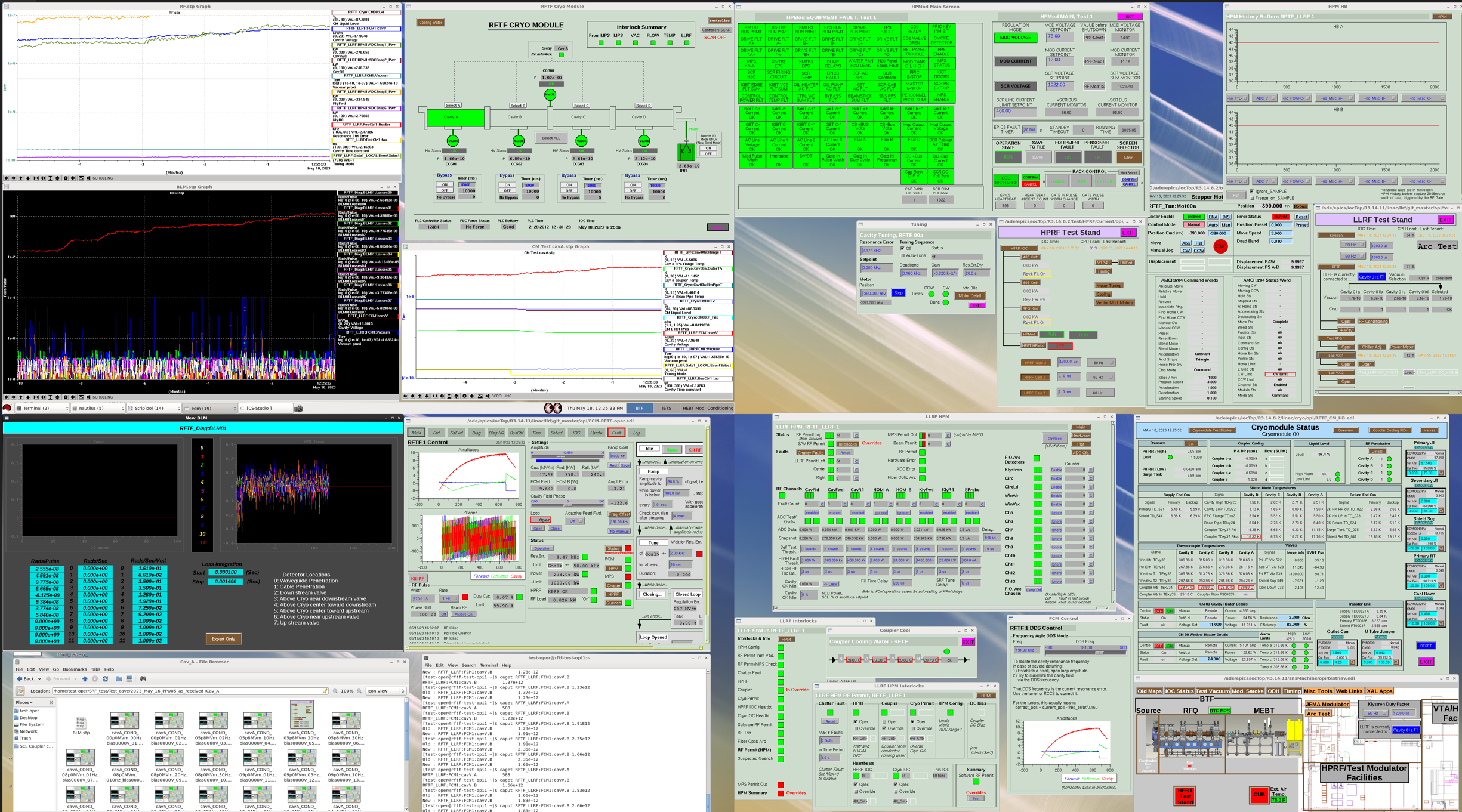 RF Screens -Cav B
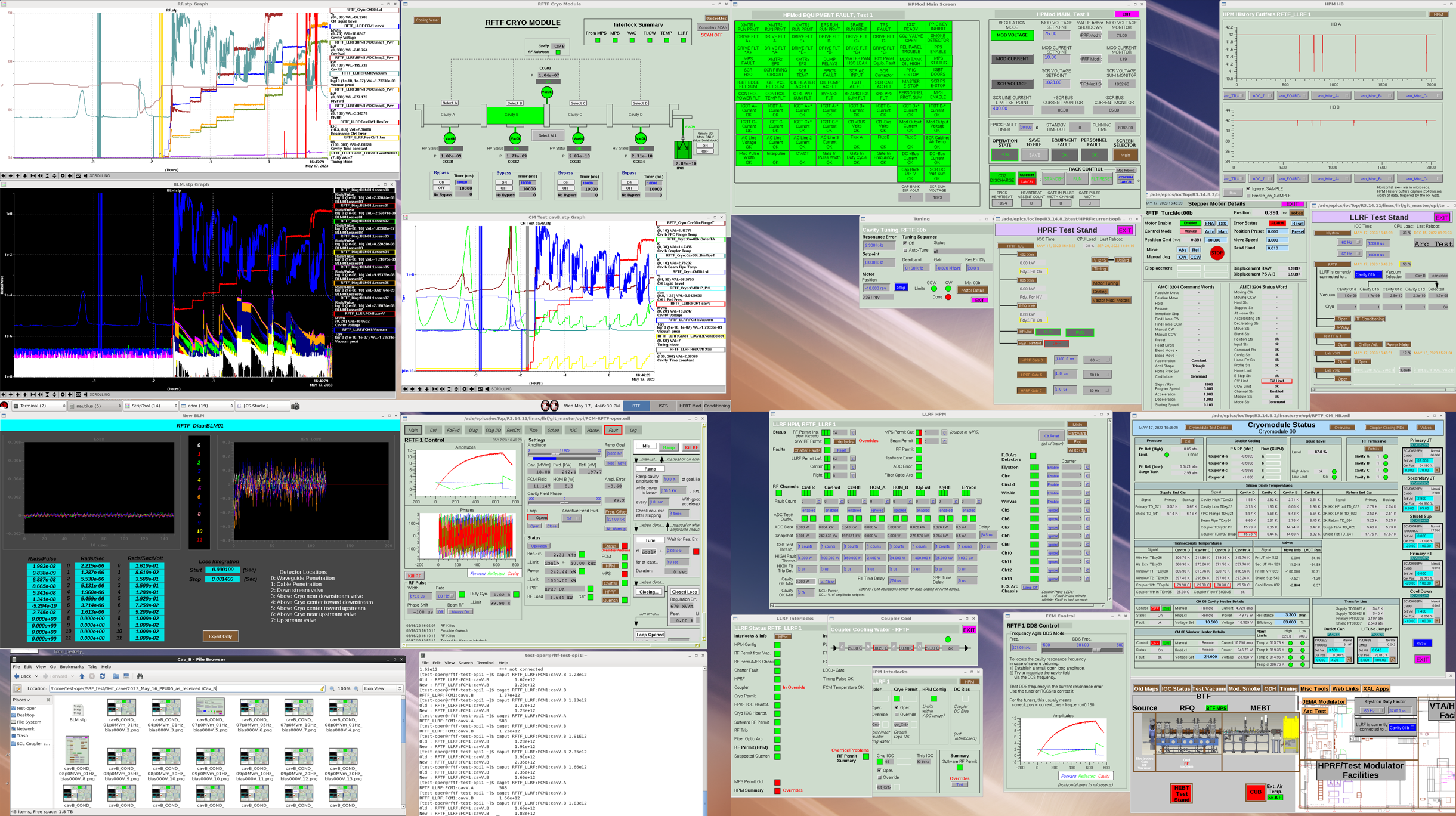 RF Screens – Cav C
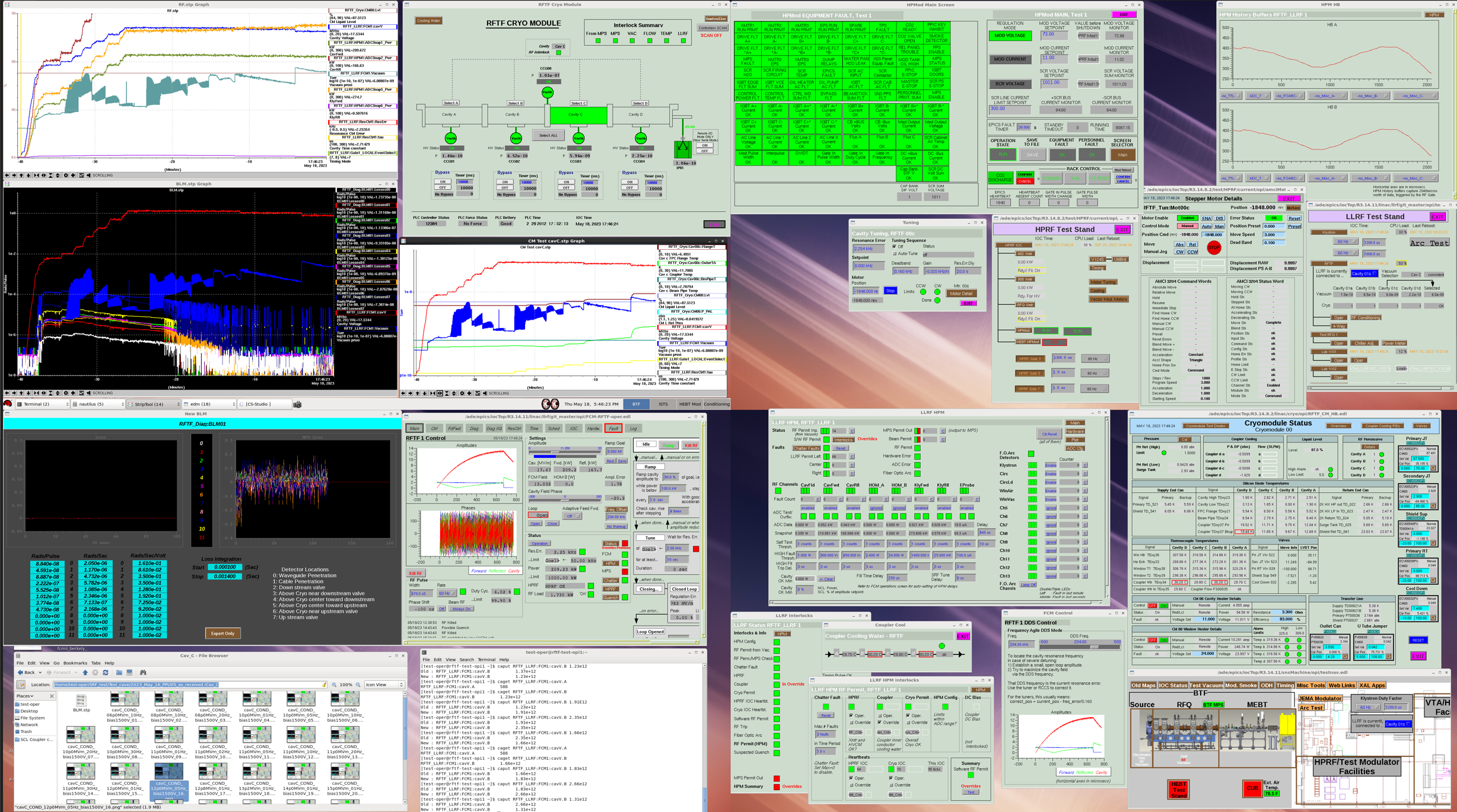 RF Screens - Cav D
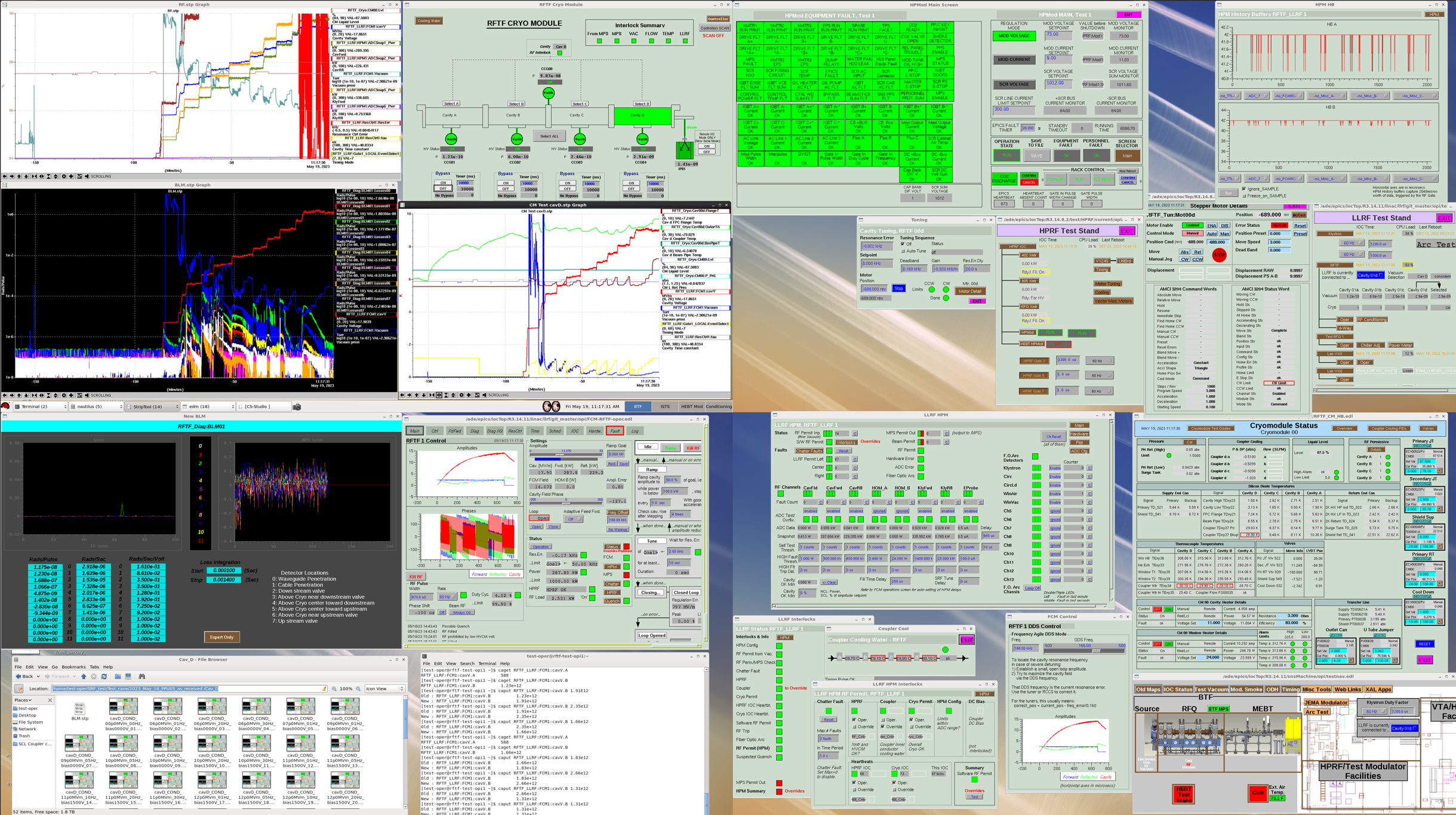 Backside of PPU04
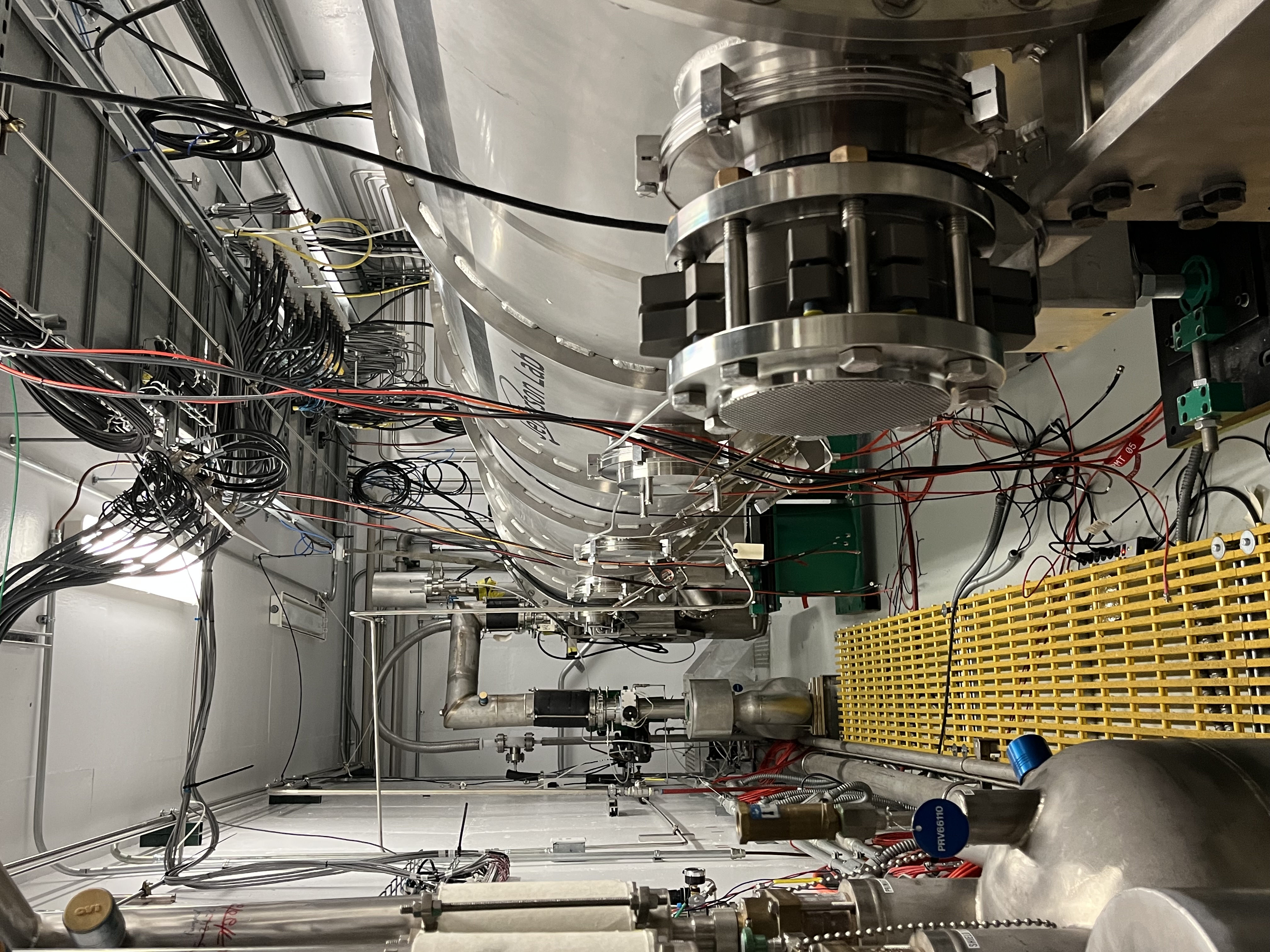 From the back wall
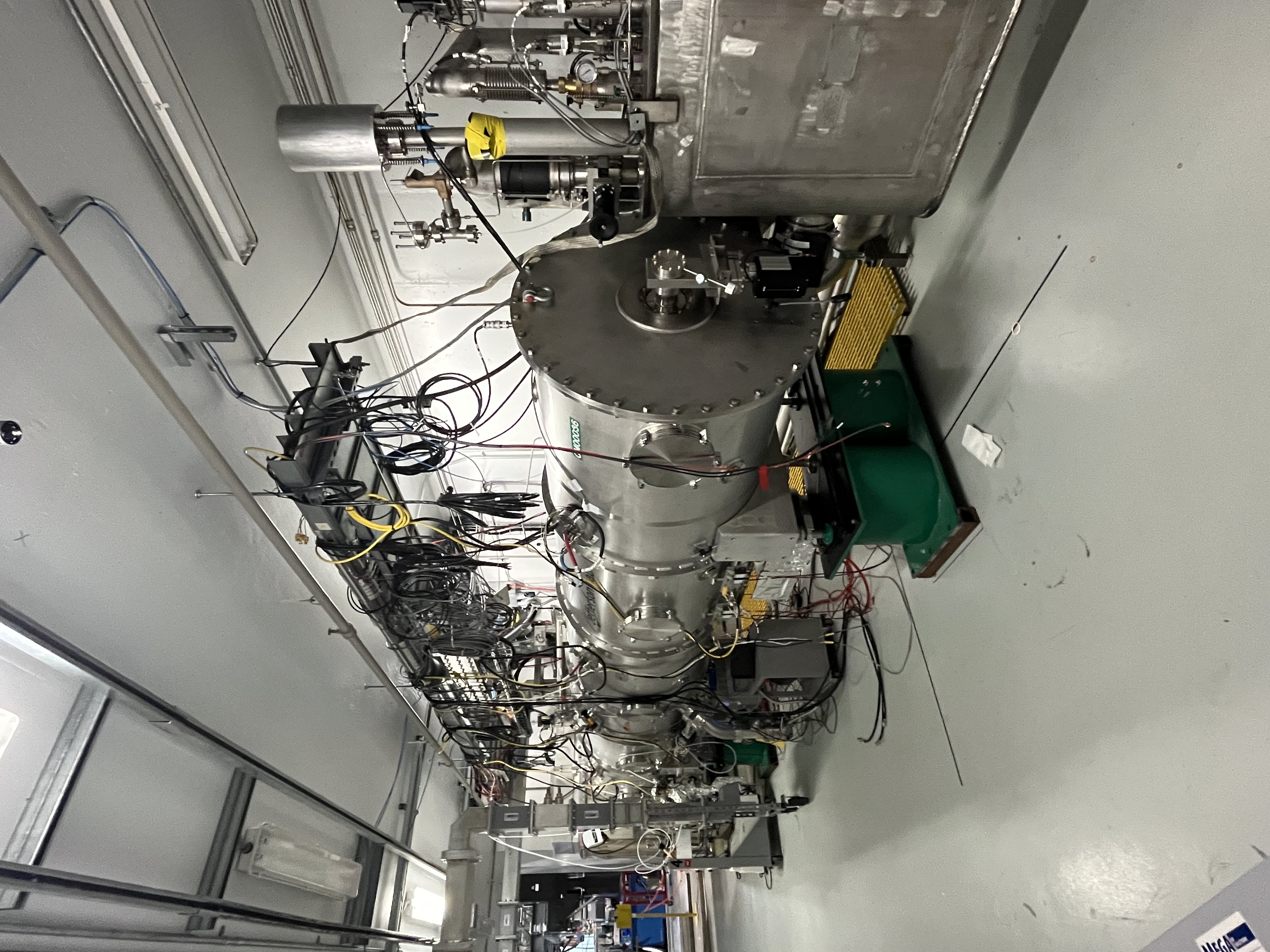 From the door
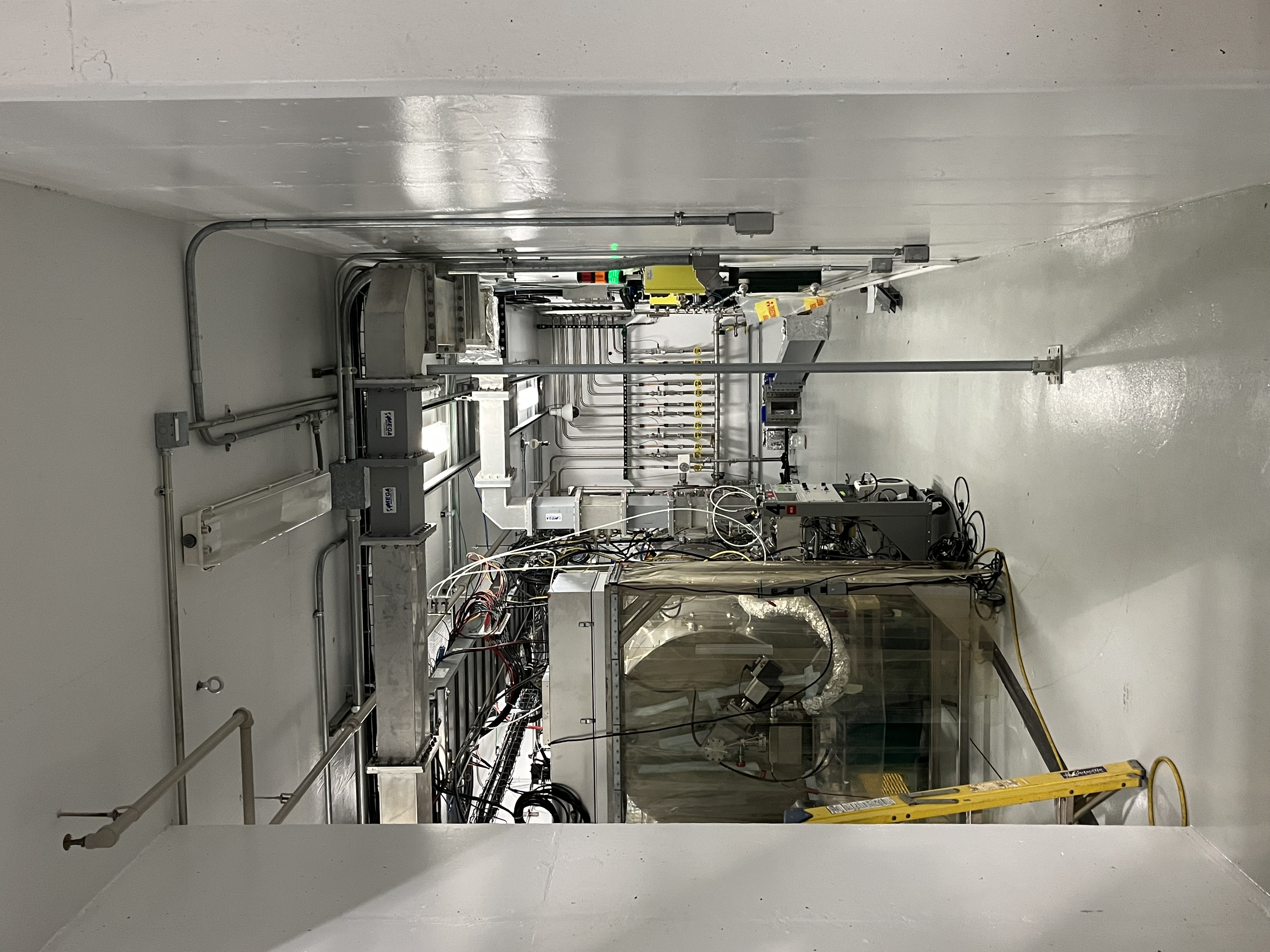